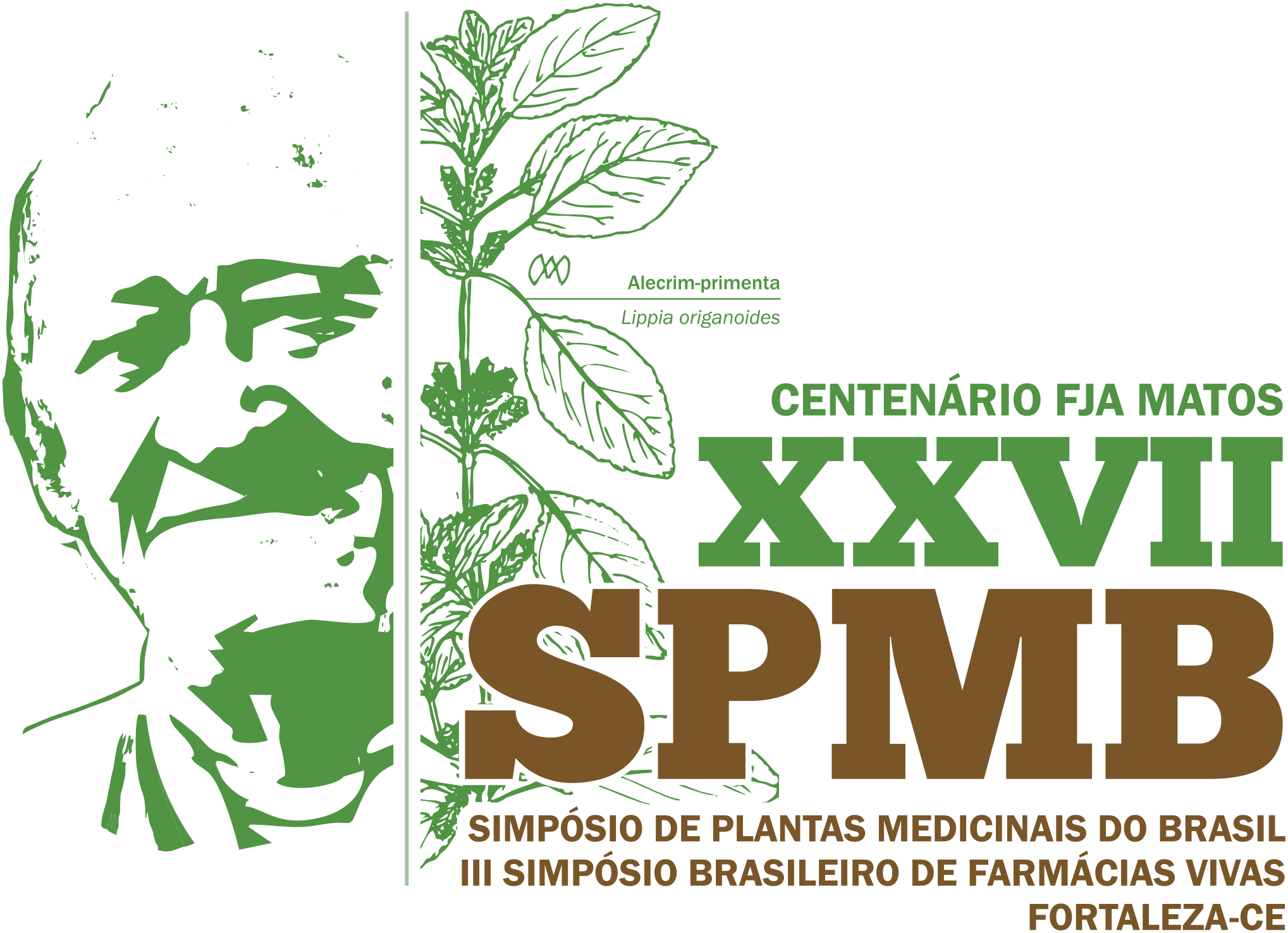 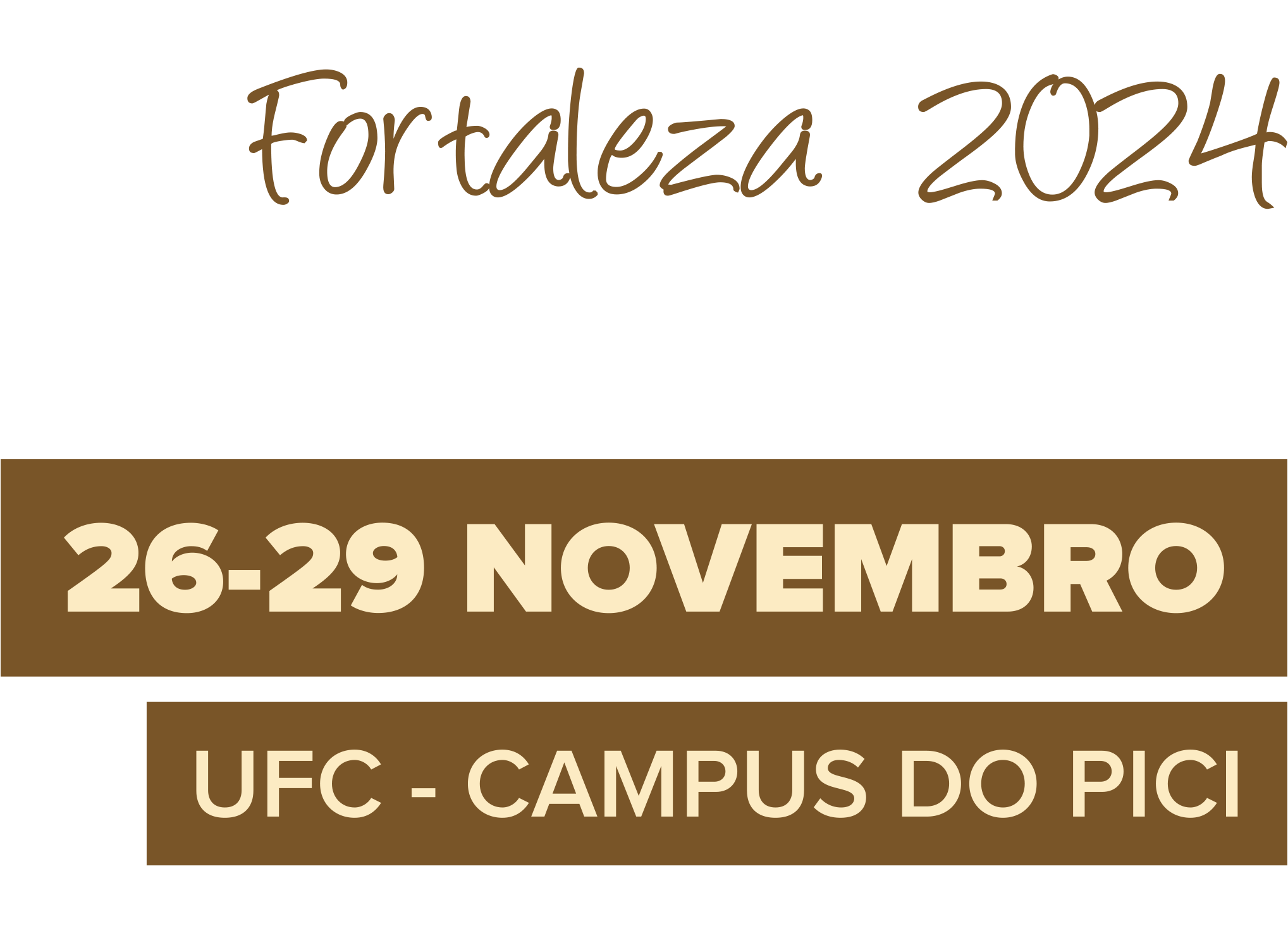 TÍTULO EM ARIAL BLACK; NEGRITO; TAM. 80
SEGUNDA LINHA DO TÍTULOTERCEIRA LINHA DO TÍTULO
Autores: Sobrenome principal, Nome principal1; xxxx2;
Afiliação: 1. ...................................................................;
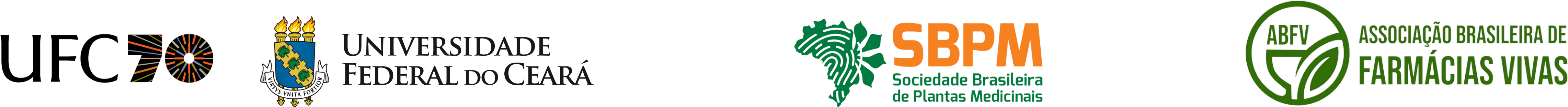